يمكننا الحفاظ على مركب البيئة الهواء إذا....؟
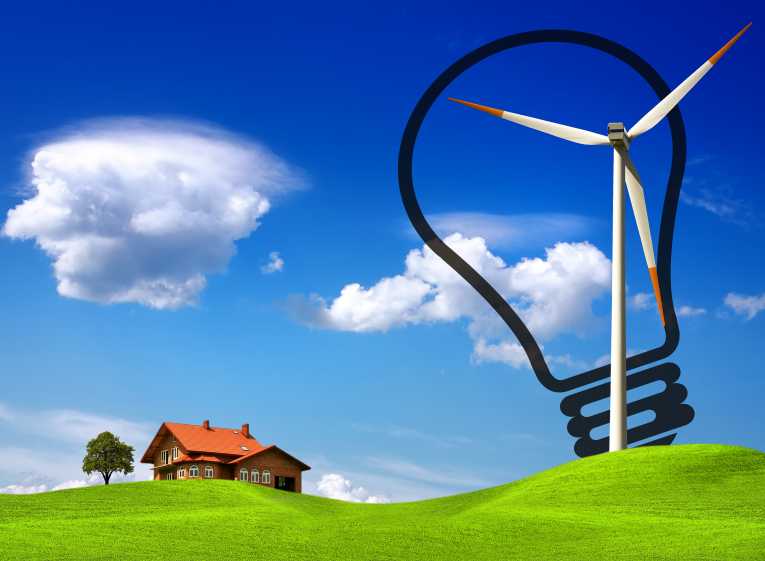 1